Практика внедрения телемедицинского мониторинга. О чем не принято говорить вслух?
Исаева Анна владимировна – к.м.н., кардиолог, зам.главного врача ГАУЗ СО «ЦГБ №20» Екатеринбург
Медицина:
5 действующих врачебных сертификатов (кардиология, терапия, УЗИ, ФД, ОЗЗО)
15 лет практики (Гос и частная)
преподаватель, лидер мнений (social media)
Наука:
17 лет работа в международных РКИ
к.м.н., в процессе написания докторской диссертации на тему ТММ
 преподаватель, лидер мнений (social media)
57 публикаций 
Более 80 докладов на конгрессах
Организация здравоохранения:
В должности зам руководителя 8 лет
Отвечаю за качество оказания МП, проектное управление, клинико-экспертную работу МО
7 успешно реализованных проектов в сфере менеджмента качества МП
Цифра:
В 2020-2022 реализован проект ТММ за больными центра ХСН на базе ЦГБ 20 (5 публикаций, в тч ESC 2021, более 10 выступлений на международных и национальных конгрессах, премия Губернатора СО)
Участие в 4 пилотных проектах по ТМ с ТФОМС и МЗ СО в 2021-2022 гг
Член Комитета цифровых инноваций Национальной Ассоциации Управленцев сферы Здравоохранения;
Приоритетные направления – улучшение цифровой готовности пациентского сообщества (Директор Института пациентов ООО «DocStarClub»)
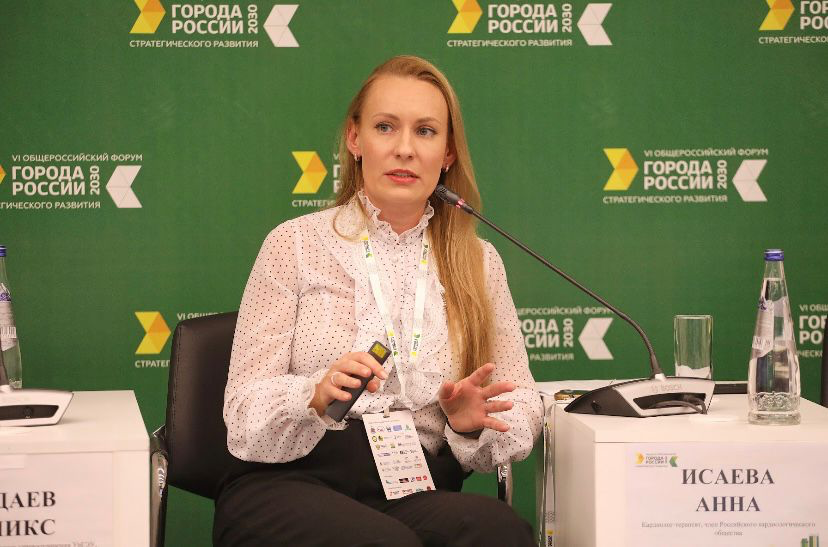 Дизайн исследования
Пациенты с верифицированной ХСН, выписанные из стационара
Группа 1 

Телефонное ДДН + очное наблюдение
Группа 2

 ДДН в ПО «Медсенжер» + очное наблюдение
Группа 3

Очное наблюдение
НАБЛЮДЕНИЕ 12 МЕСЯЦЕВ, 4 визита
КОНТРОЛЬ ЛАБОРАТОРНЫХ, ИНСТРУМЕНТАЛЬНЫХ ОБСЛЕДОВАНИЙ
ОЦЕНКА КОНЕЧНЫХ ТОЧЕК
ОЦЕНКА ПРИНИМАЕМОЙ ТЕРАПИИ
ОЦЕНКА ПРИВЕРЖЕННОСТИ К ЛЕЧЕНИЮ, УДОВЛЕТВОРЕННОСТИ КАЧЕСТВОМ ДН, УДОБСТВА ФОРМЫ ДН, ОЦЕНКА ЦИФРОВОЙ ГОТОВНОСТИ
Результаты телемедицинского мониторинга в сравнении со стандартным ДН*
Влияние типа амбулаторного наблюдения (дистанционное/очное) на конечные точки через 3 месяца
Влияние типа амбулаторного наблюдения (дистанционное/очное) на конечные точки через 12 мес
ОШ 2,73, ДИ 95% (1,1; 7,39)
Группа 1 vs Группа 2 

ОШ 1,39, ДИ 95% (0,19;0,81), р=0,011
_____________________________
*ДН – диспансерное наблюдение
[Speaker Notes: Ухудшение течения ХСН, потребовавшее МП]
Методические рекомендации
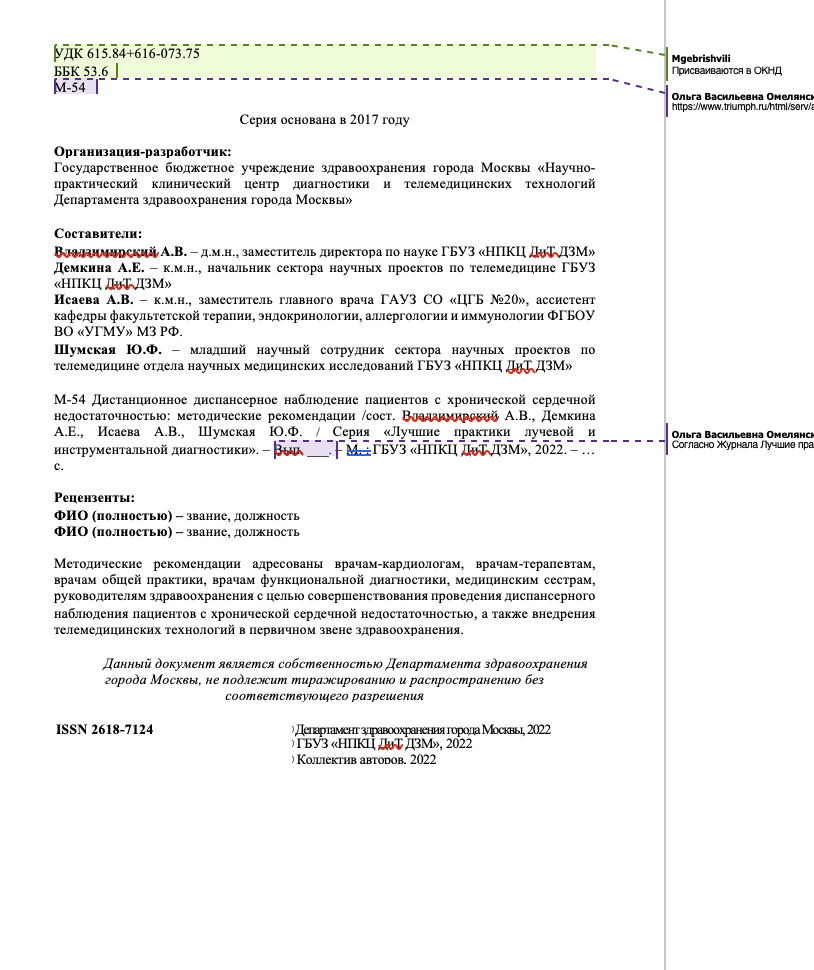 С чем столкнулись врачи в ГАУЗ СО «ЦГБ №20»
Длительность ТММ у пациентов с ХСН 2020-2022 гг
Из 368 больных, выписанных из КО в период набора, 180 было рандомизировано в группу ТММ с ПО, 
из них 30% отказались от данного вида ДН, 10% не имели технической возможности, 7% не проявились после
Регистрации в программе
Выявленные проблемы при ТММ с ПО:

1. отсутствие у пациентов навыка проведений измерений, тонометров, напольных весов и др. и отсутствие ЖЕЛАНИЯ заносить данные в приложение
2. попытки пациентов получить полную медицинскую консультацию, использование ПО как чата с врачом
3. Утрата интереса (не видят смысл? Не доносятся ценности)
Оценка цифровой готовности пациентов с ХСН: дизайн исследования
Анкетирование пациентов межрайонного центра ХСН ГАУЗ СО «ЦГБ №20» (87% - стационар; 9,3% - он-лайн, 3,7% - поликлиника);
54 респондента;
Средний возраст 64,79 [54;81] лет;
Мужчины 44,4%, женщины 55,6%;
1) Опросник Mini-Cog;
2) 9-и пунктовая Европейская шкала оценки способности к самопомощи пациентов с ХСН;
3) Анкета по изучению цифровой грамотности, компетенции, доверия (21 вопрос).
Результаты изучения цифровой грамотности пациентов с ХСН
>22,5 б.
<22,5 б.
38% - менее 4б.
Макс.балл 45 – низкая способность к самопомощи

20 пациентов (38%)– набрали более 30 баллов по EHFScBS-9
Результаты изучения цифровой готовности пациентов с ХСН
Анкета по изучению цифровой грамотности 21 вопрос:

Блок по оценке цифровых компетенций: 6 вопросов;
Блок по оценке цифрового доверия: 3 вопроса;
Блок по изучению цифровой грамотности: 4 вопроса;
Вопросы о наличии гаджетов, постоянного доступа в Интернет, об уровне образования, месте проживания, статусе (пенсионер/работающий).
1. Результаты изучения цифровой грамотности пациентов с ХСН
Наиболее сильно влияли на показатели цифровой грамотности:
Низкий балл по шкале Mini-Cog 
Высокий балл по шкале EHFScBS-9
Возраст
2. Результаты изучения цифровой компетентности пациентов с ХСН
У 81,2% пациентов среди ближайшего окружения есть лица, которые могут помочь осуществить телемедицинскую услугу с использованием ПК или мобильного устройства
3. Результаты изучения цифрового доверия пациентов с ХСН
*ТМК – телемедицинские консультации 
*МП – медицинская помощь
64,6% пациентов заявили о применимости телемедицинских технологий при оказании медицинской помощи
Выводы:
В изученной когорте пациентов с ХСН уровень цифровой грамотности и цифровых компетенций по отдельным позициям низкий;
Уровень доверия пациентов с ХСН к цифровым технологиям высокий;
Готовность пациентов с ХСН к активному внедрению телемедицинских технологий при оказании медицинской помощи является высокой;
Требуется разработка обучающих, в т.ч. практических программ для повышения цифровых компетенций пациентов с ХСН и более активное привлечение родственников (иных лиц из близкого круга) для улучшения цифровых навыков.
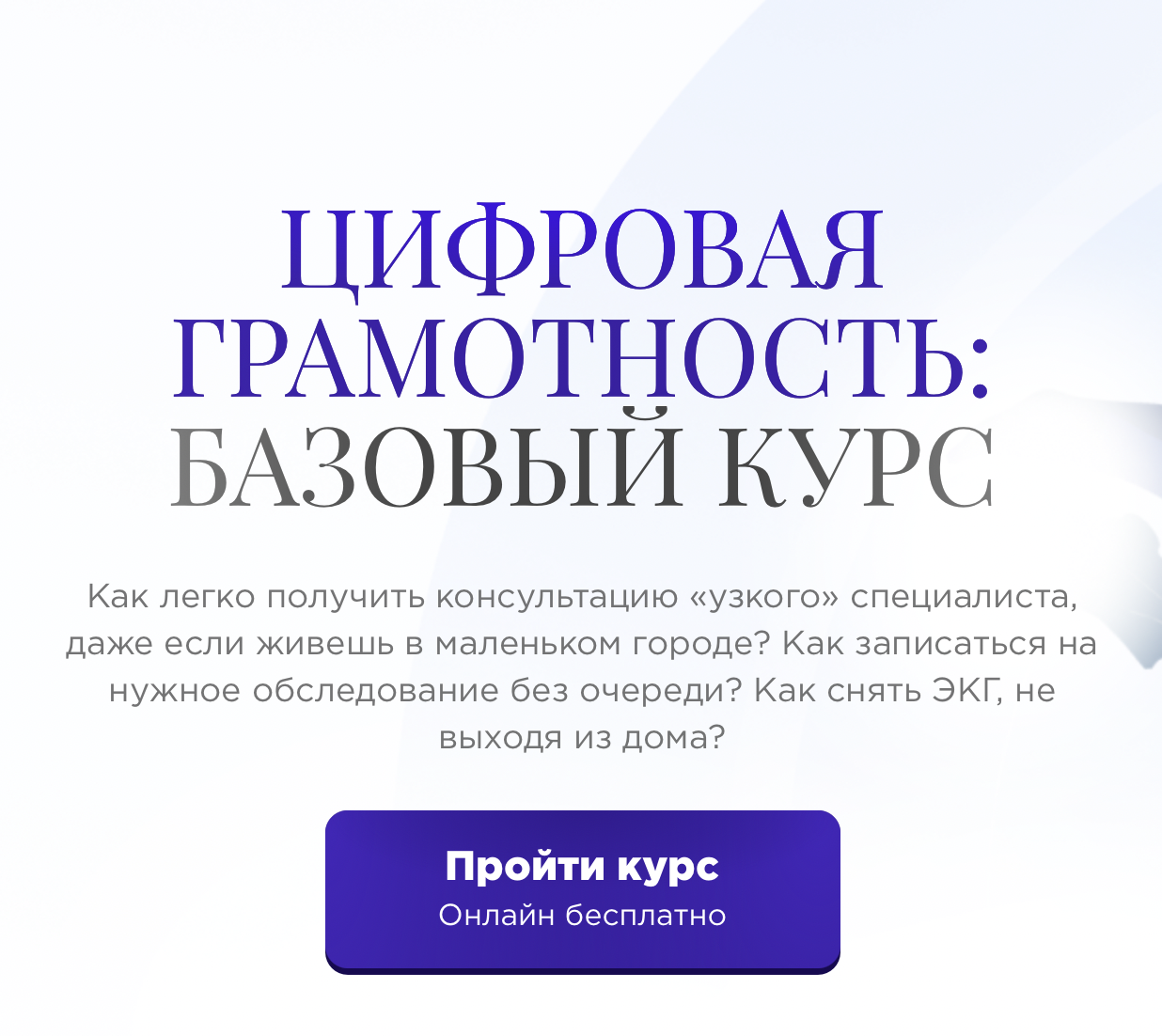 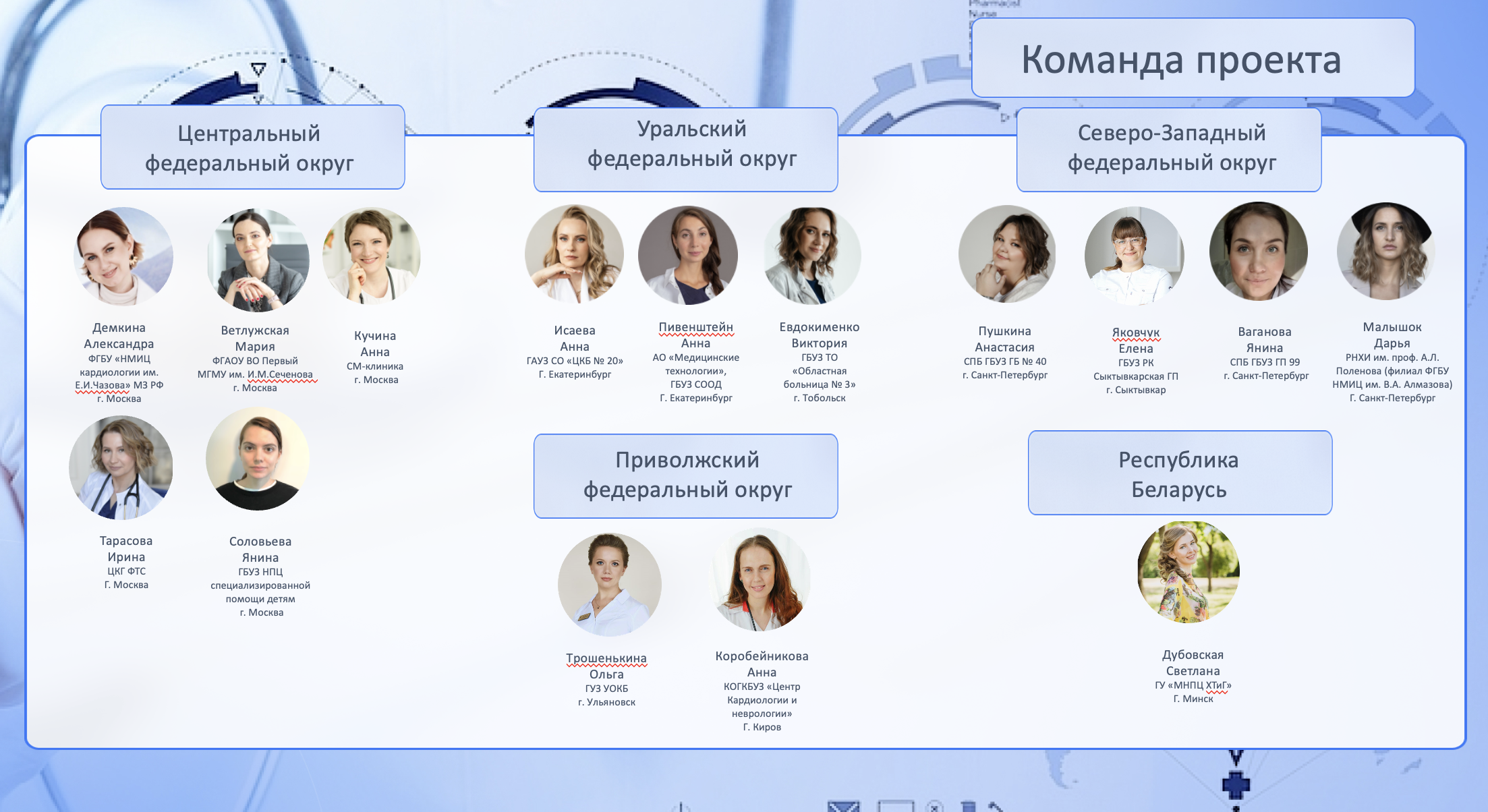 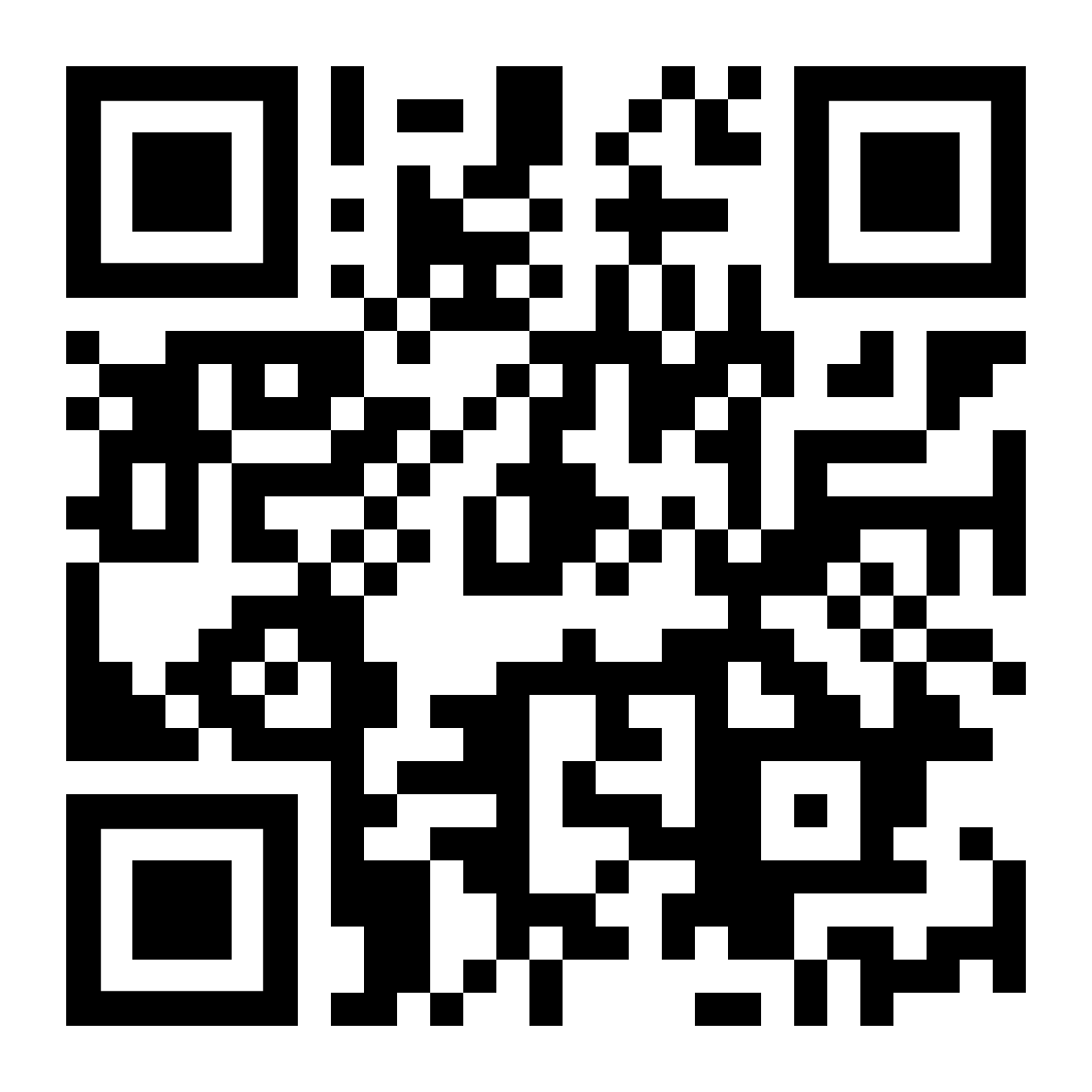 https://docstarclub.ru/digital-literacy
Основные результаты обучения
Информация об обучении распространялась через социальные сети Он-лайн академии Докстарклаб, через Ассоциацию цифровых инноваций, а также лично врачами, принимавшими участие в создании проекта;

Обучение прошли 74 человека
Заключение
Применение ТММ при ХСН выглядит перспективным инструментом управления индикаторными показателями БСК.
Широкое внедрение ТММ при осуществлении ДН за больными ХНИЗ позволит управлять доступностью медицинской помощи в условиях кадрового дефицита в регионах. Но нужна личная заинтересованность ГВС и руководителей МО в телемедицине.
Требуется продолжить масштабное обучение управленцев, специалистов с медицинским образованием и пациентов цифровой грамотности.